Wednesday 1st June 2022
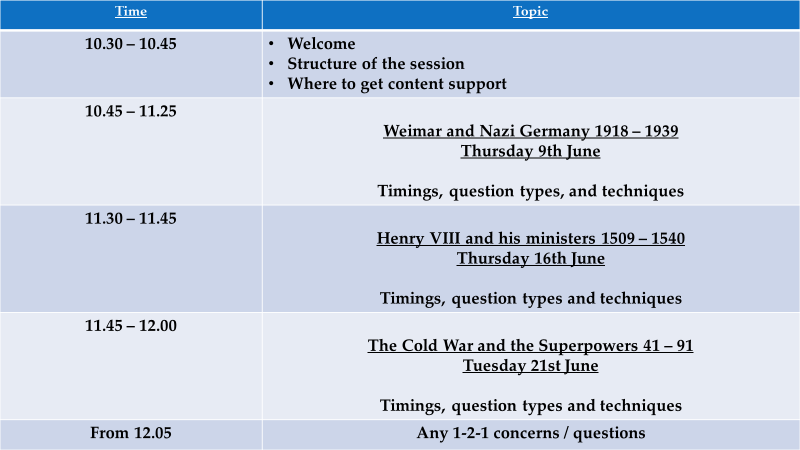 Dates of your exams
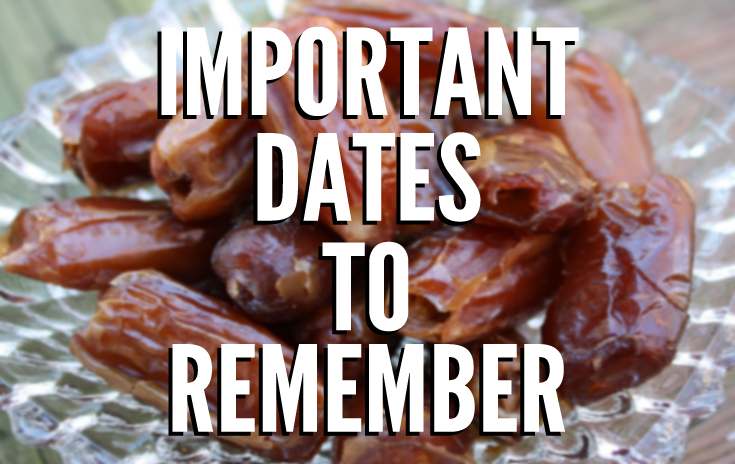 Weimar and Nazi Germany 1918 – 1939
Thursday 9th June
Henry VIII and his ministers 1509 – 1540
Thursday 16th June
The Cold War and the Superpowers 1941 – 1991
Tuesday 21st June
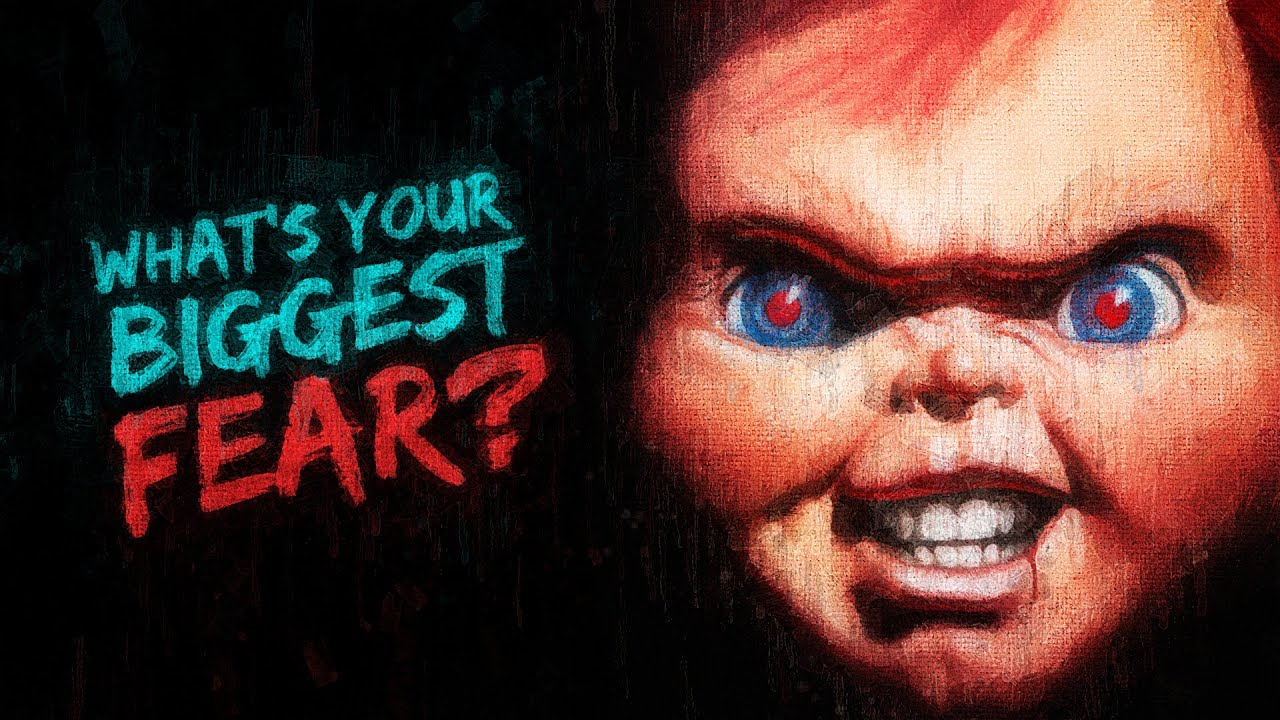 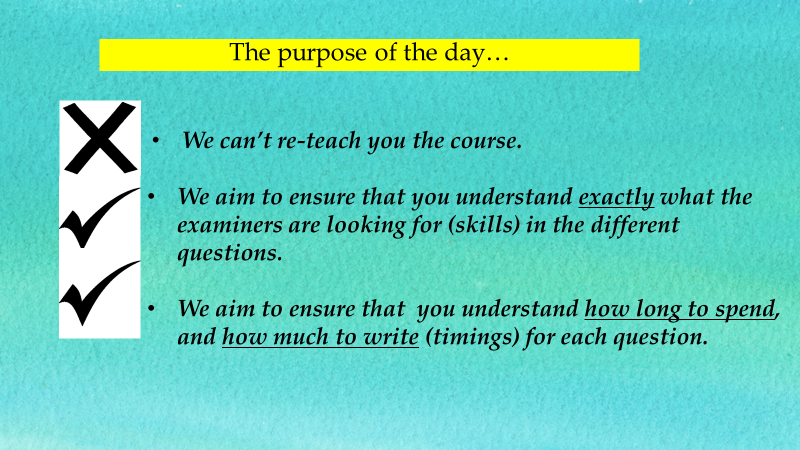 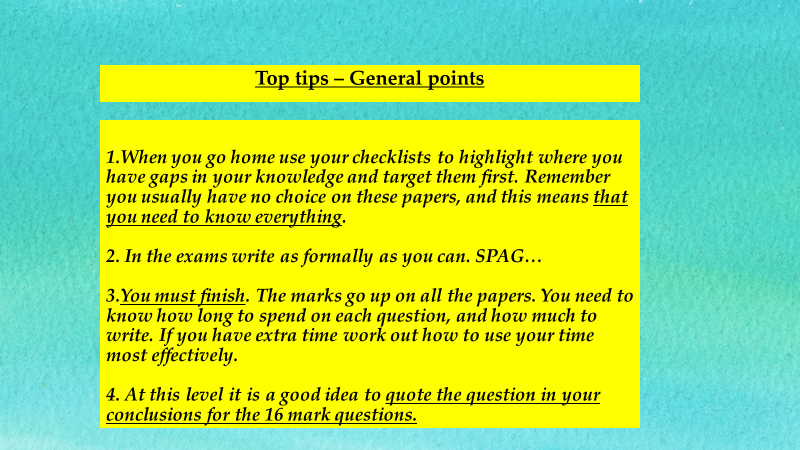 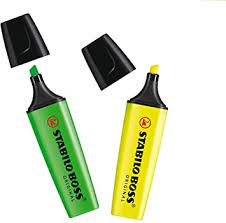 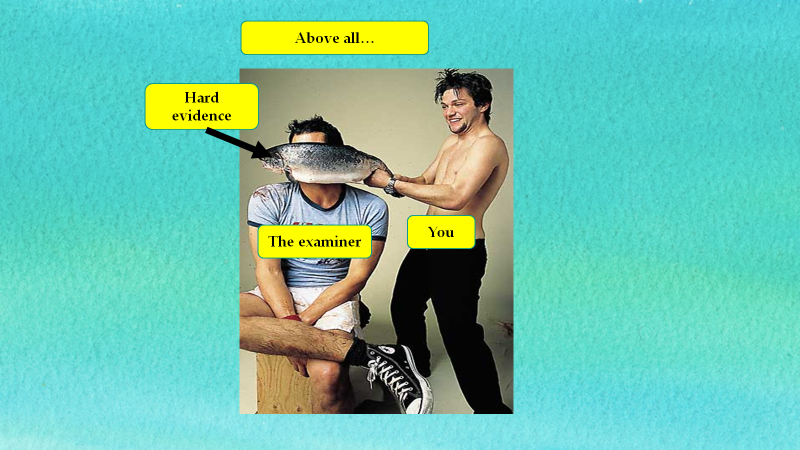 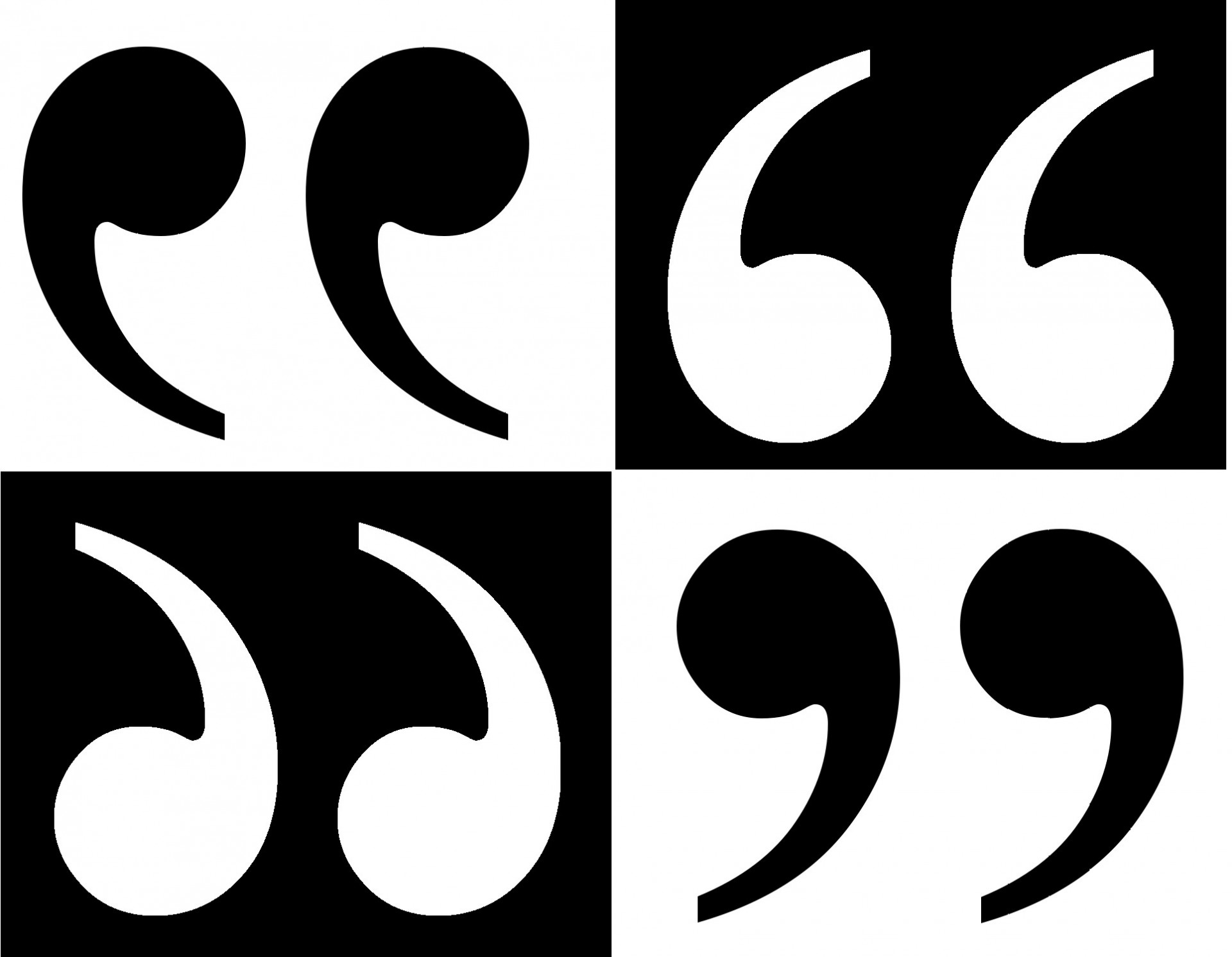 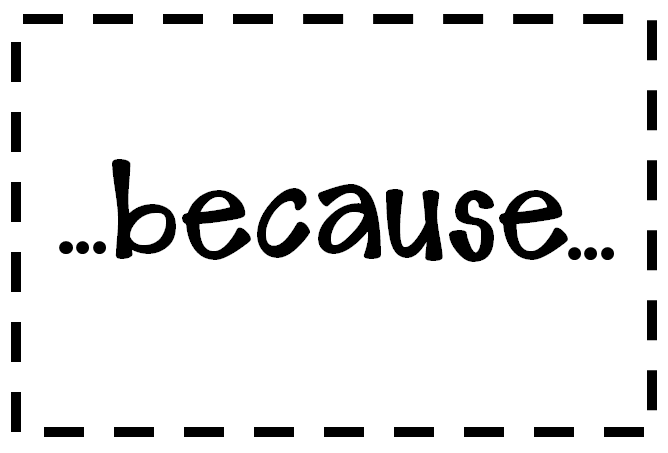 Revision Guides from the school shop/Amazon
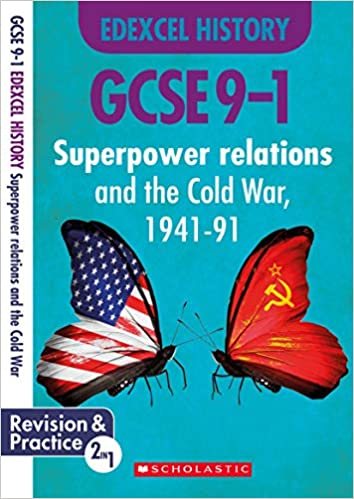 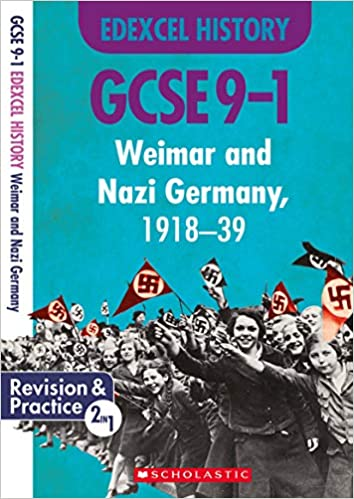 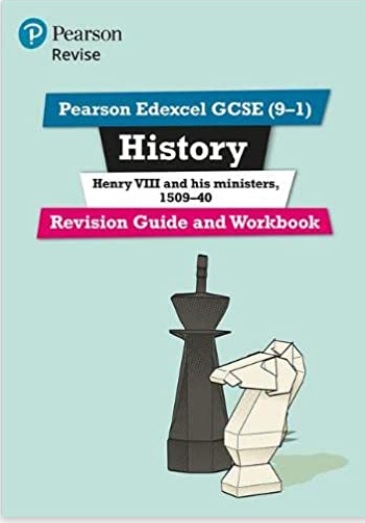 www.heathenhistory.co.uk
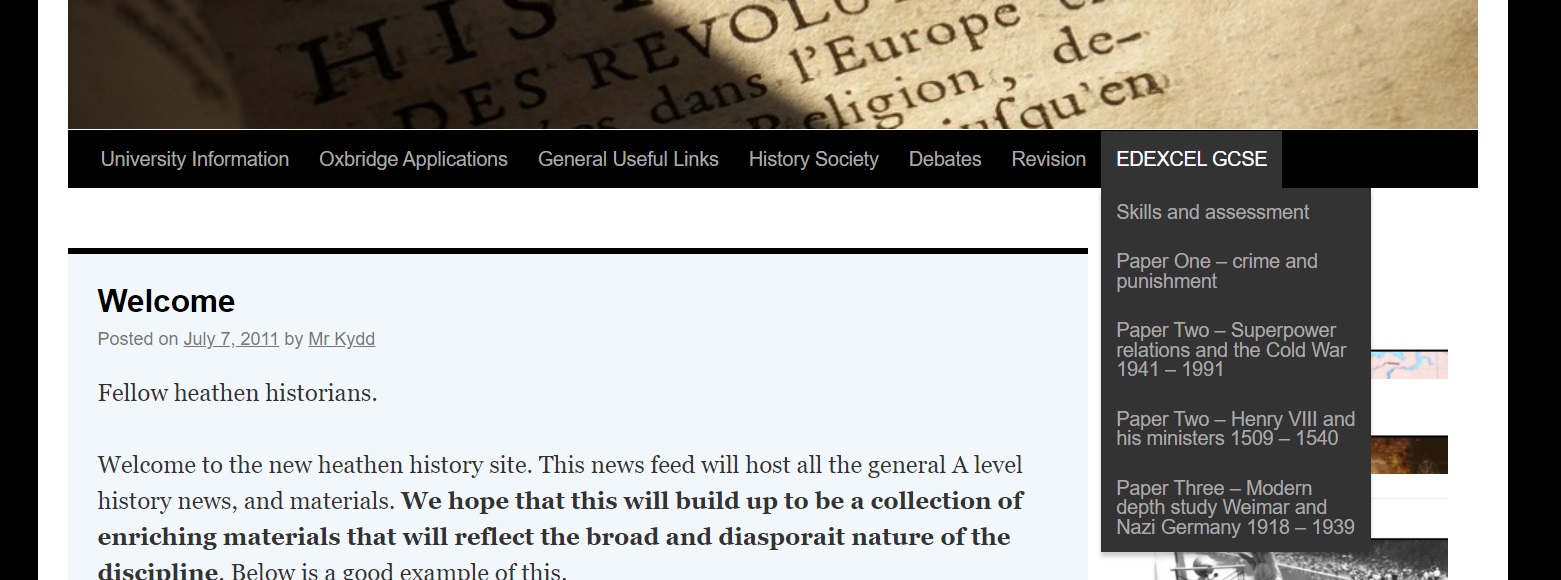 Contains;


Videos in course order

Revision guides

Podcasts

2018 papers / mark scheme / model answers
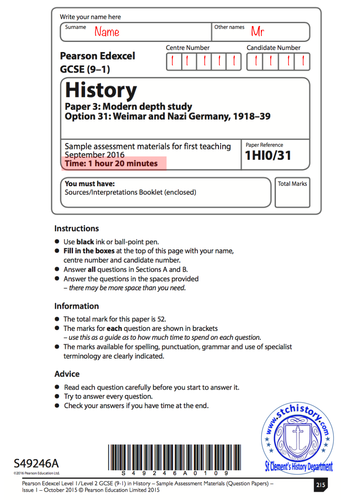 Past papers with
mark schemes

Can be found via the link below…
https://mathsmadeeasy.co.uk/all-past-papers/edexcel-gcse-history-past-papers/
You do them – we will mark them…
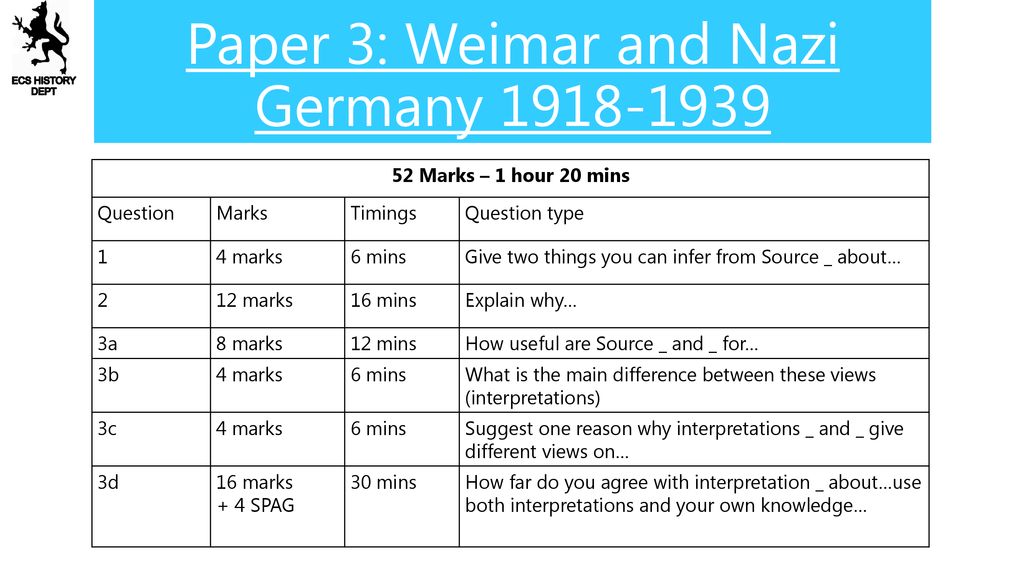 A good 20 minute video walk through
https://www.youtube.com/watch?v=8Bt9kJONnHs
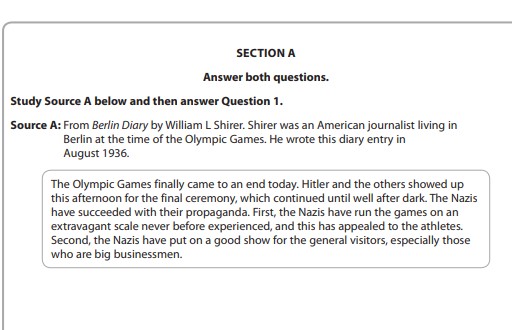 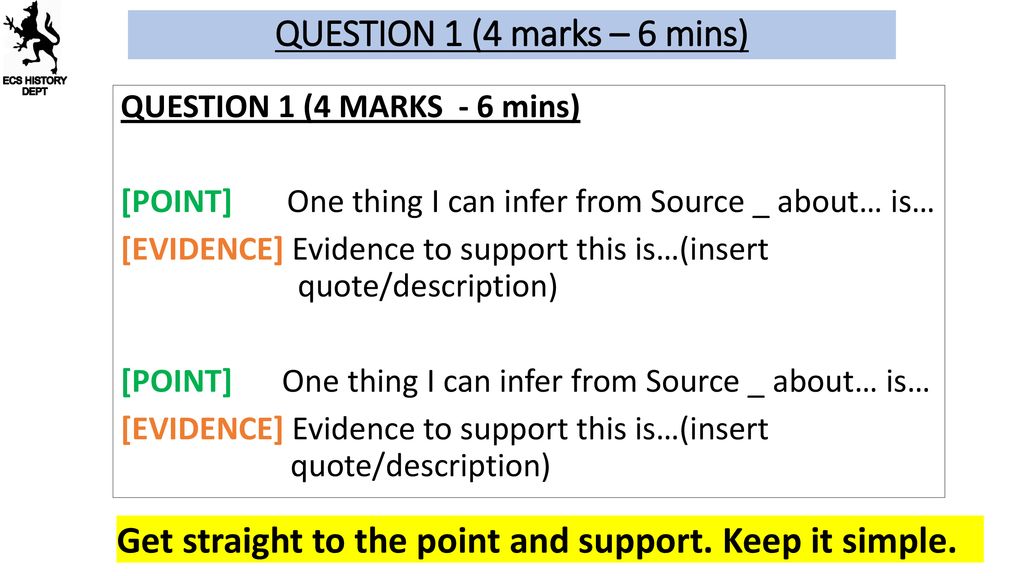 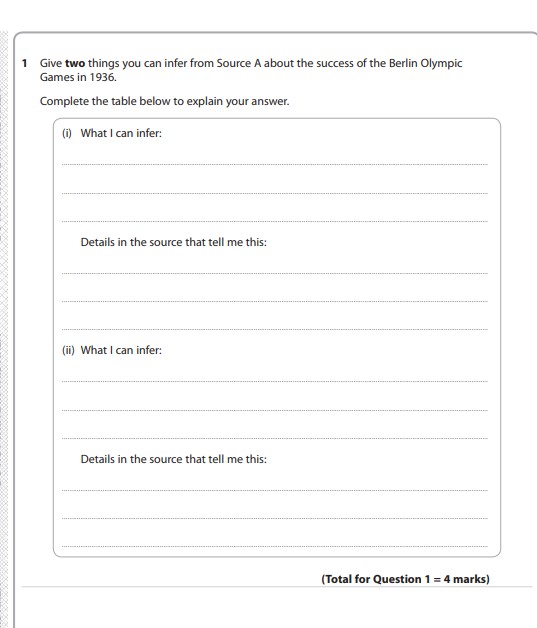 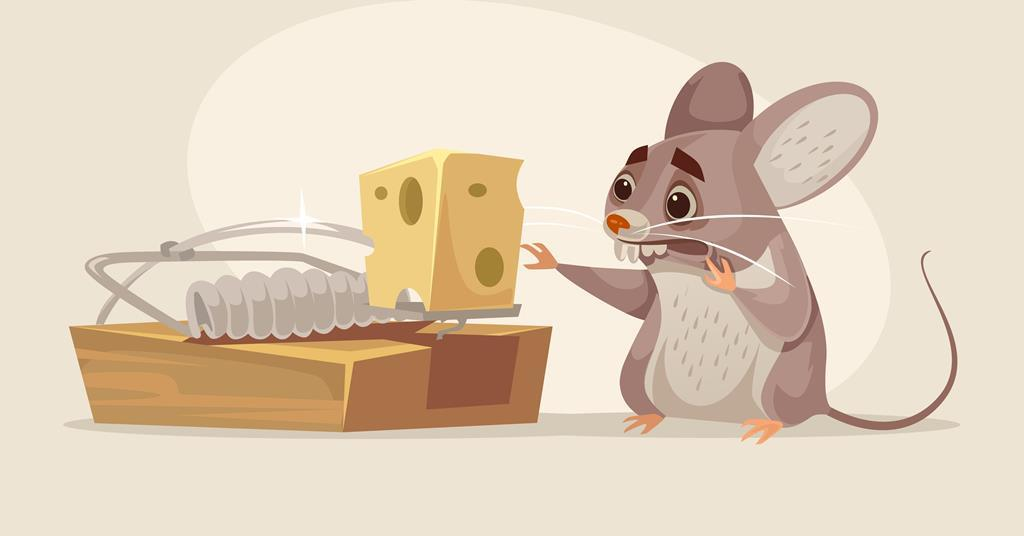 Explain why questions – causation15 minutes – three paragraphs
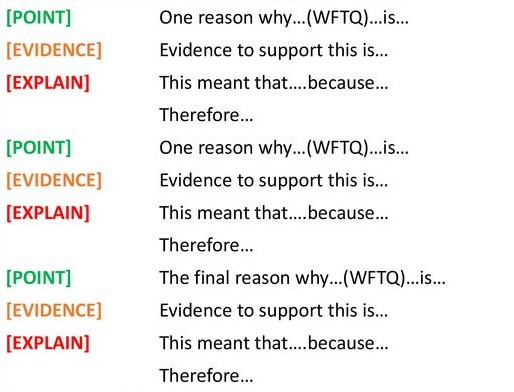 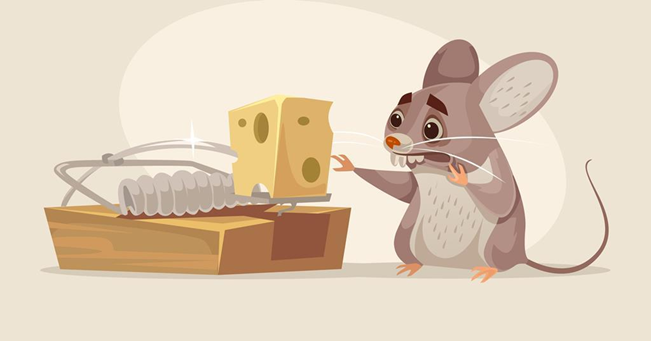 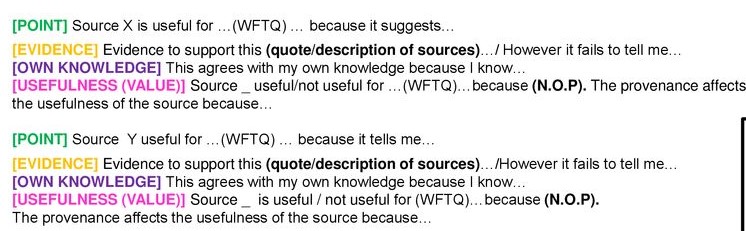 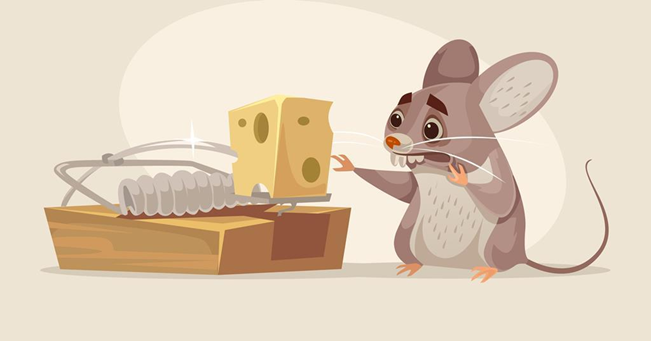 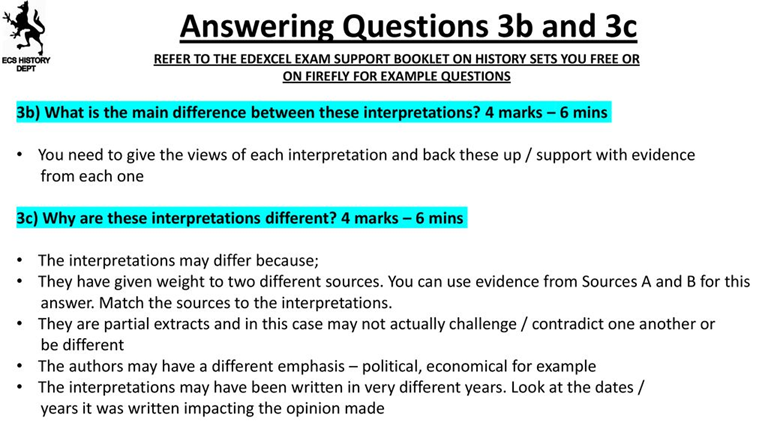 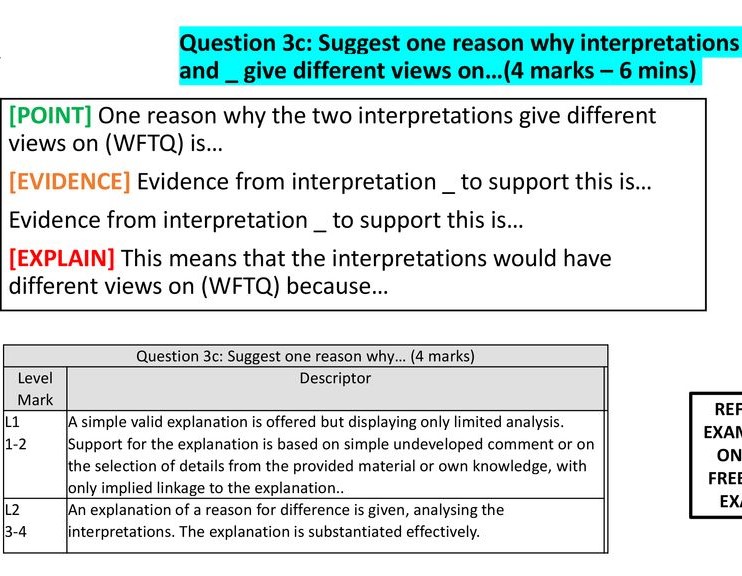 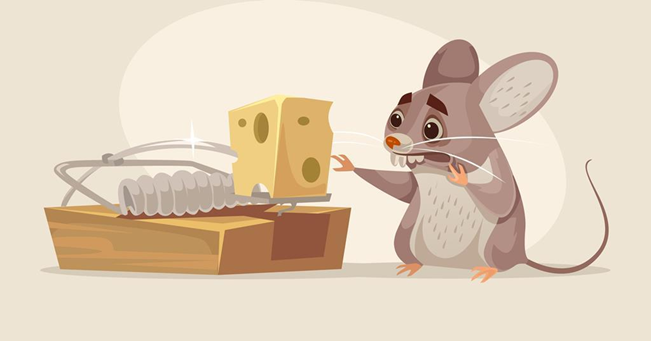 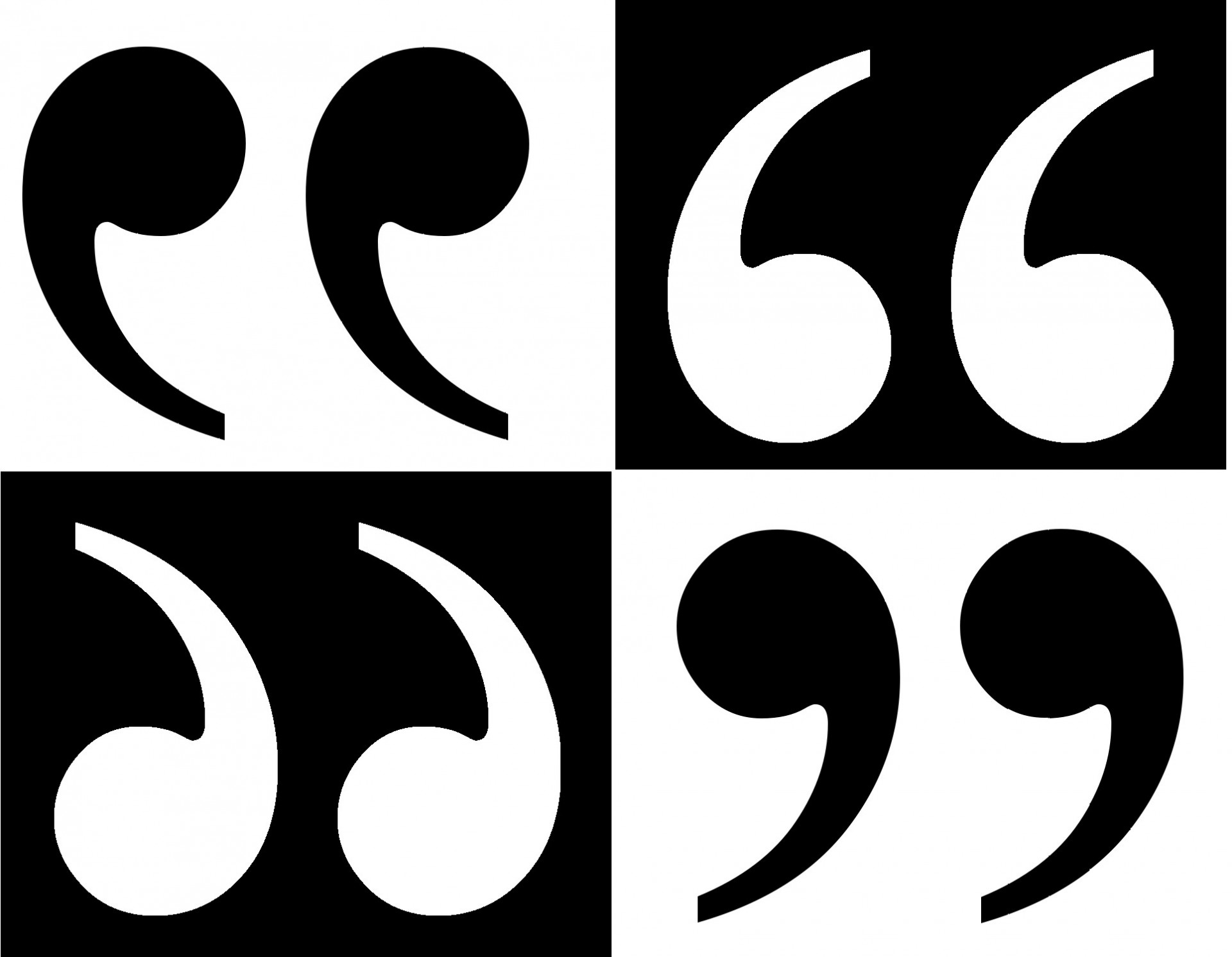 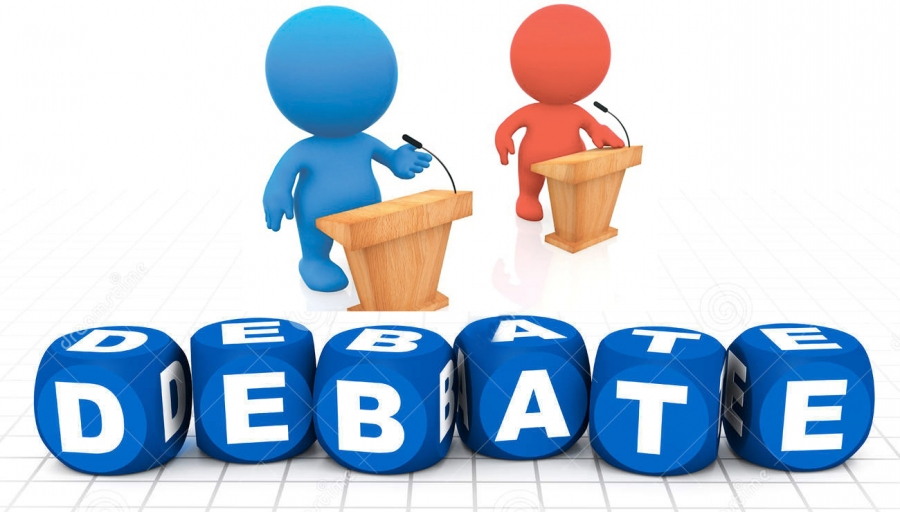 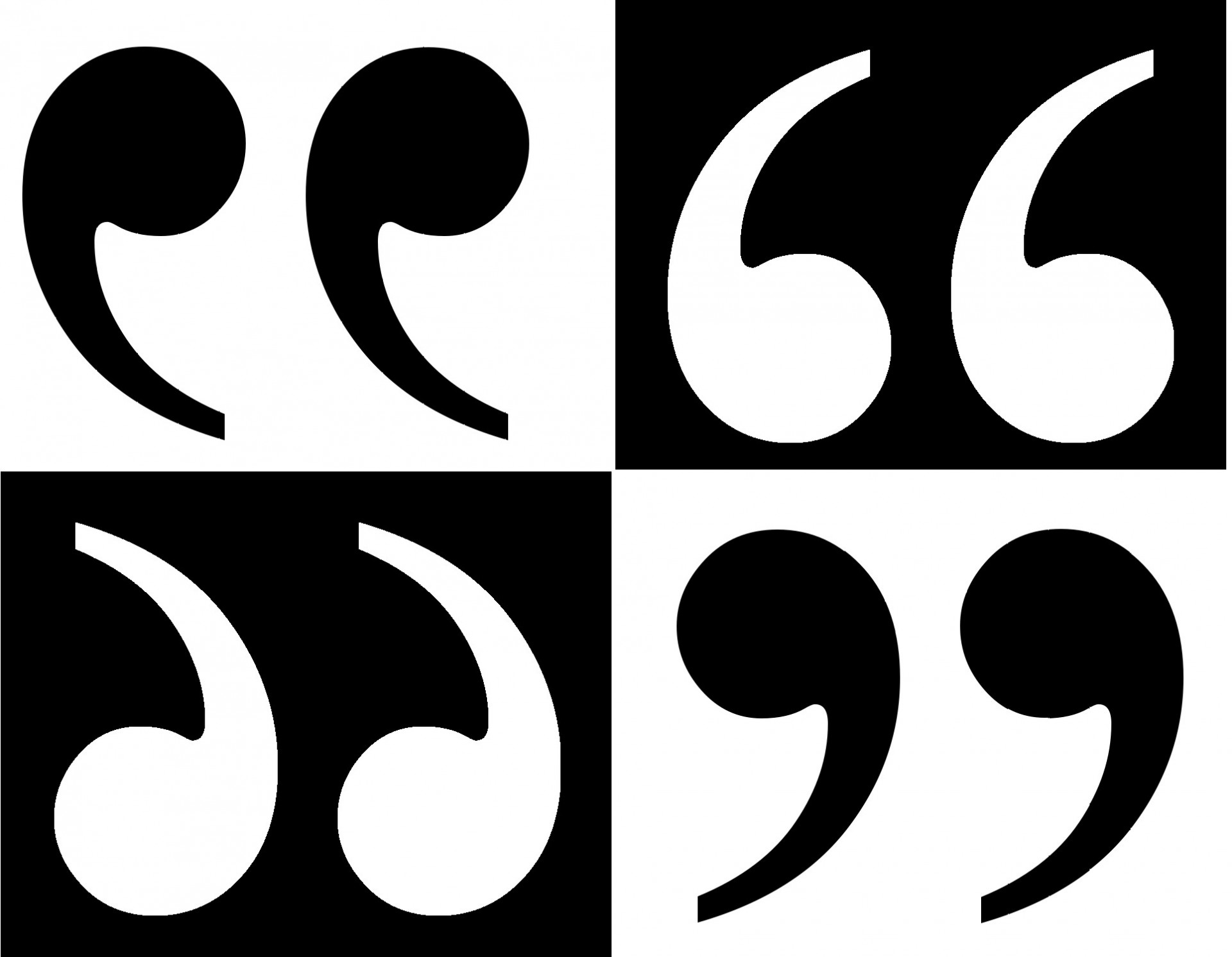 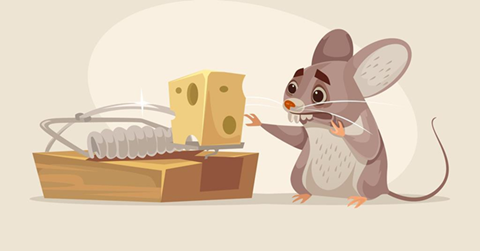 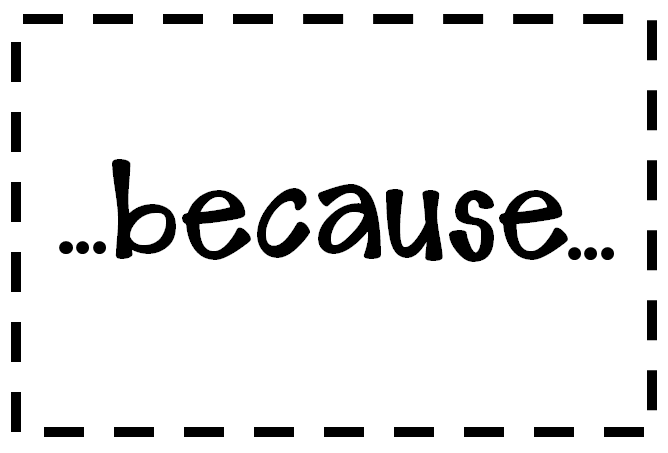 Henry VIII and his ministers 1509 – 1540Thursday 16th June
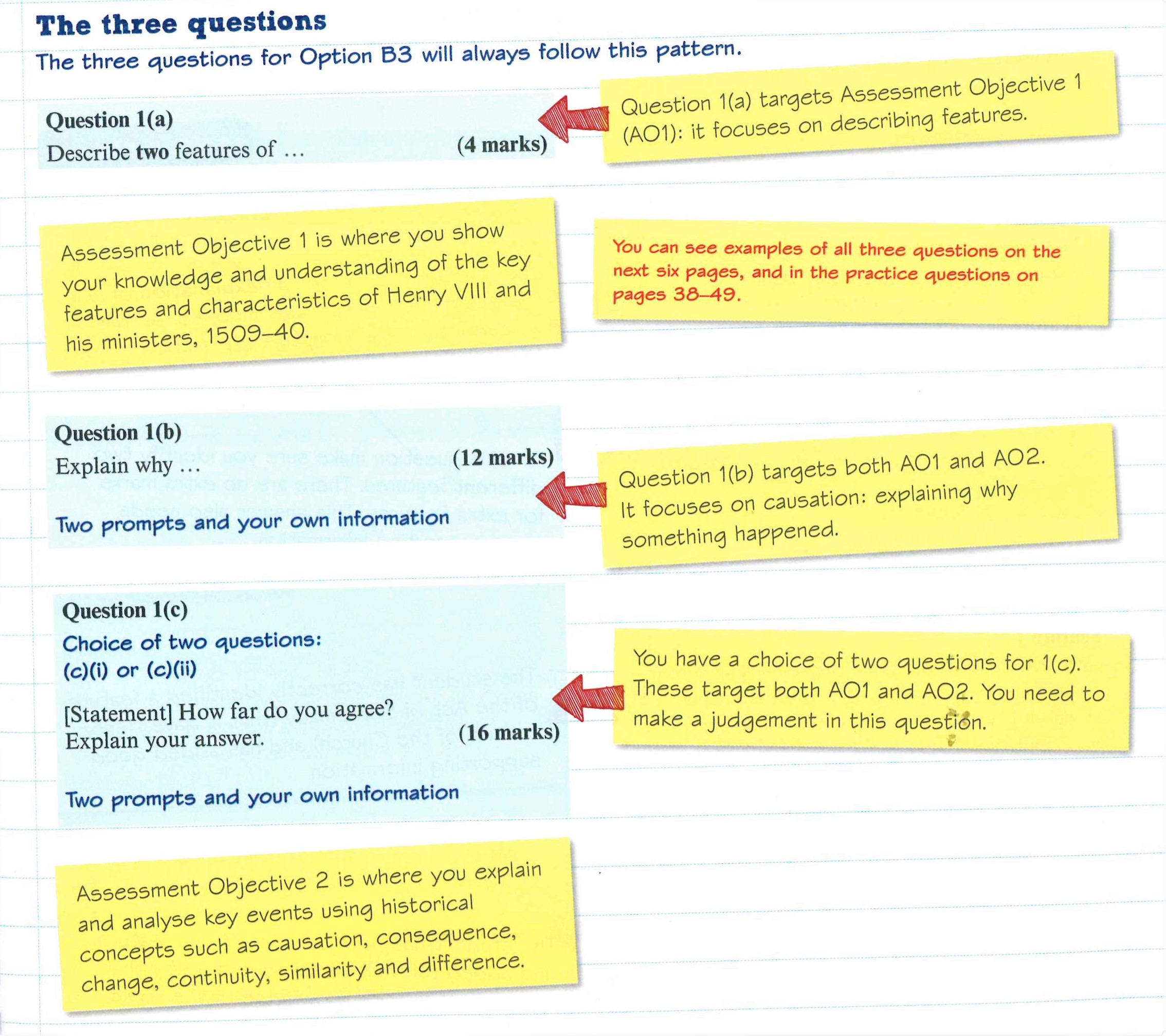 5 minutes
15 minutes
30 minutes
A Good 15 minute teacher walk through

https://www.youtube.com/watch?v=KuoQRNicxqk
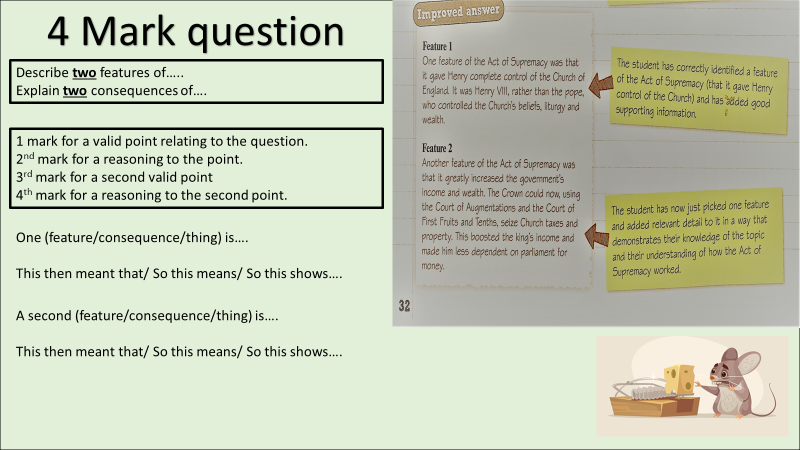 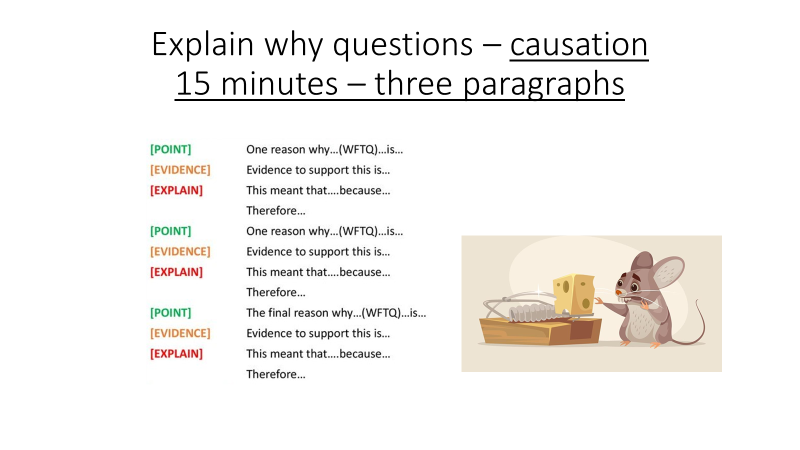 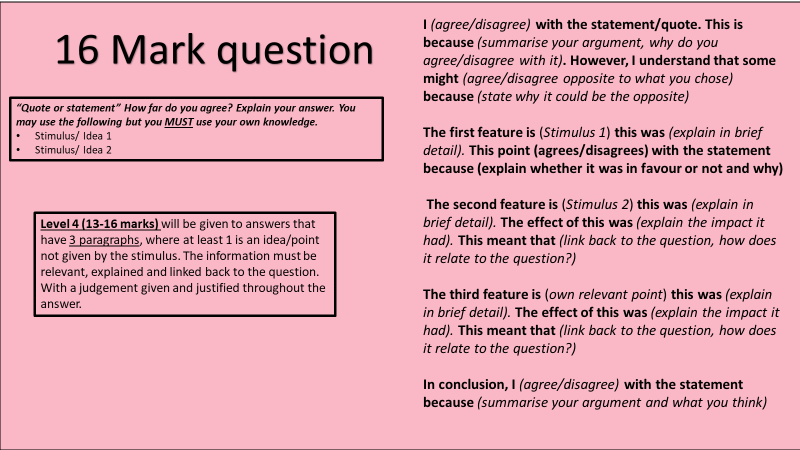 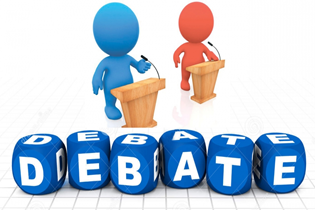 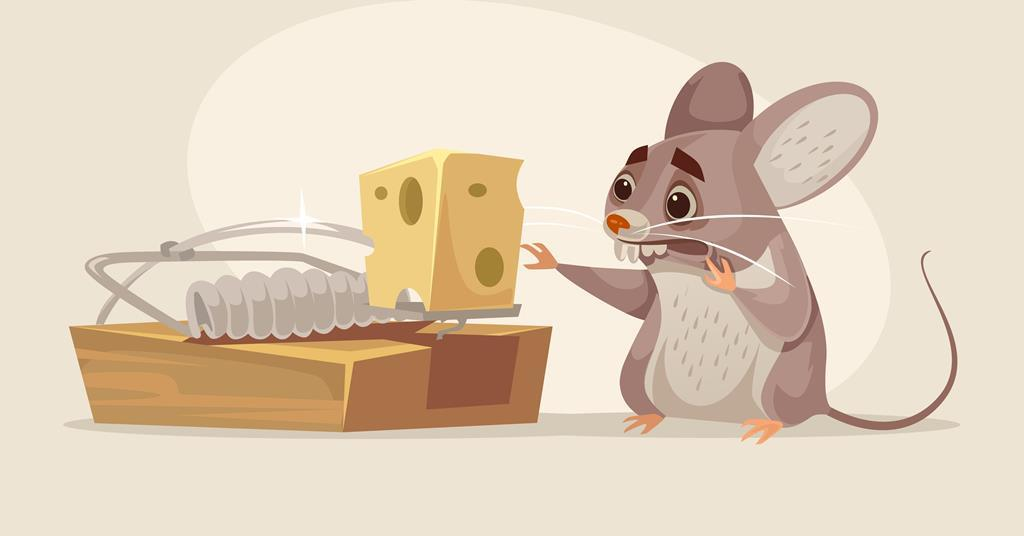 The Cold War and the Superpowers 1941 – 1991Tuesday 21st June
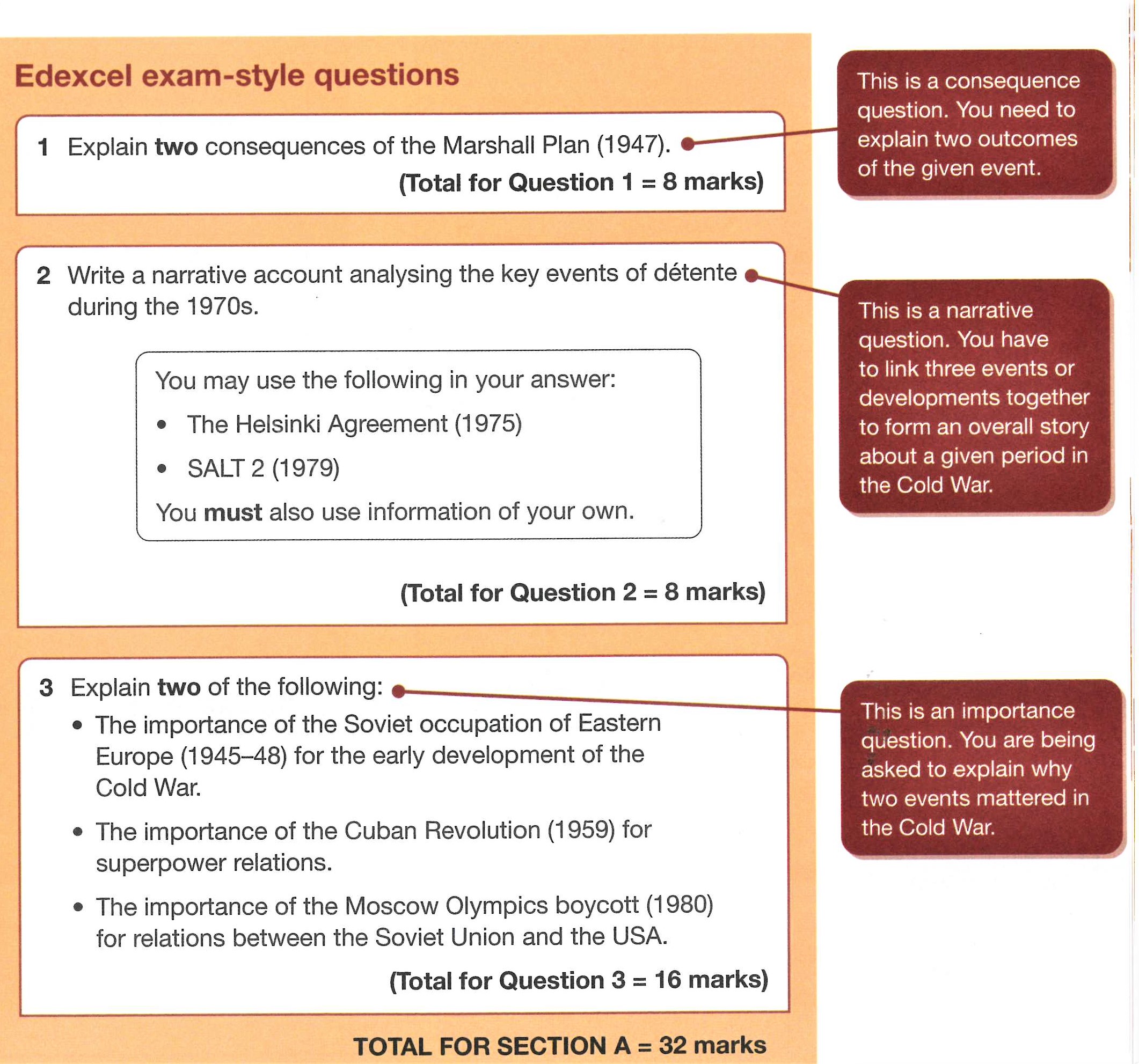 12 minutes
13 minutes
25 minutes
A Good 15 minute teacher walk through

https://heathenhistory.co.uk/paper-two-superpower-relations-and-the-cold-war-1941-1991/
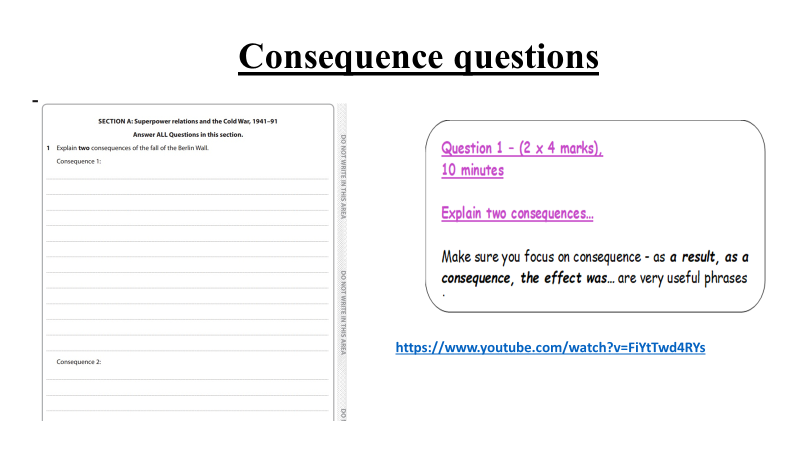 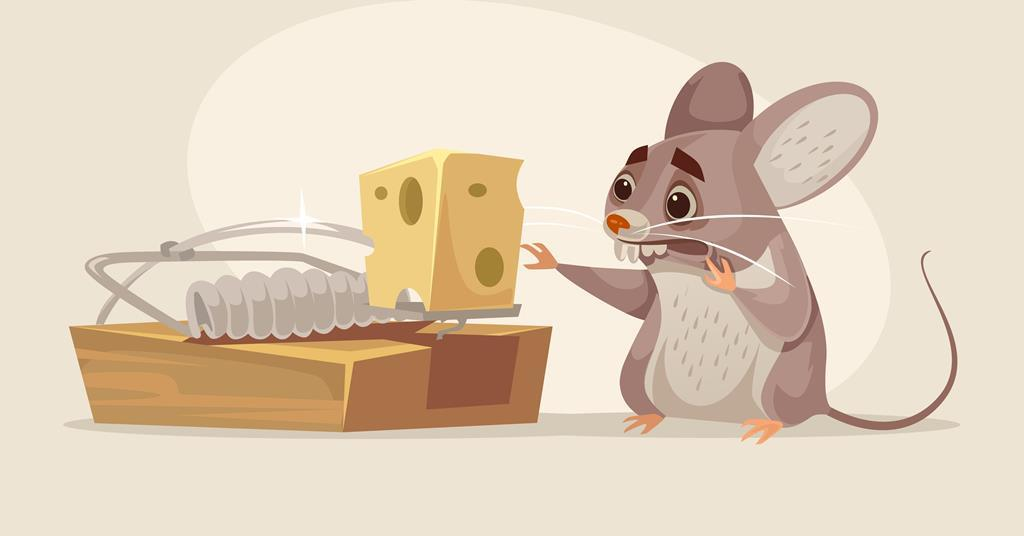 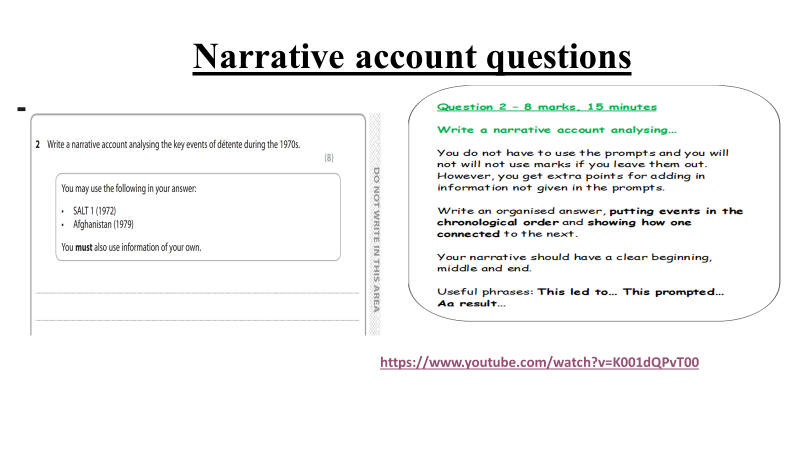 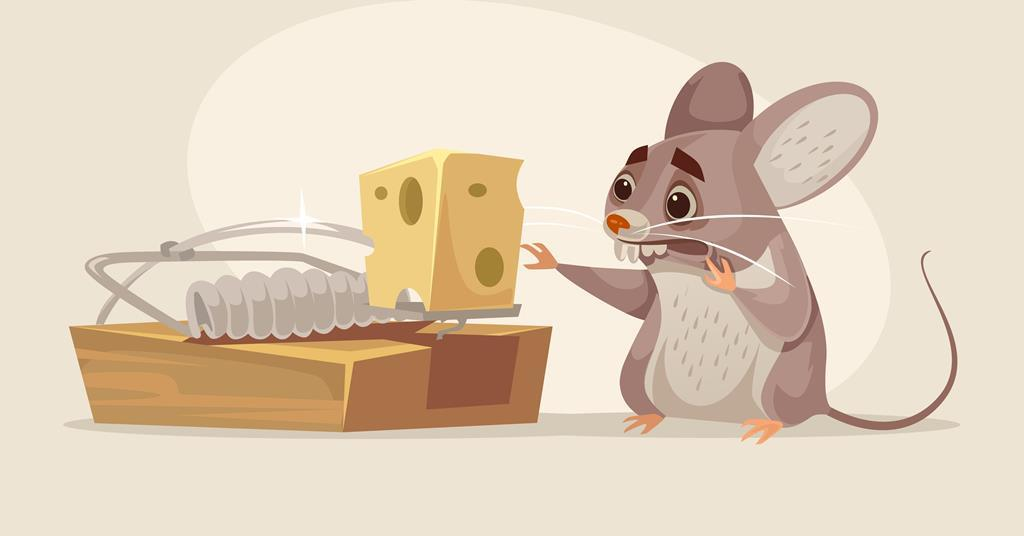 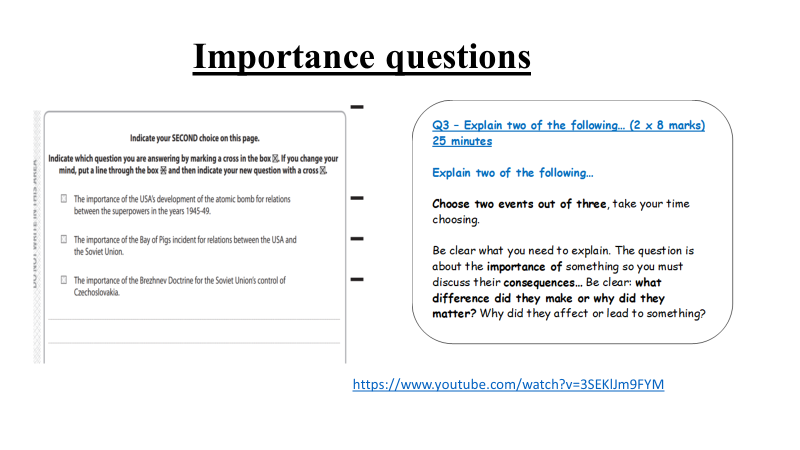 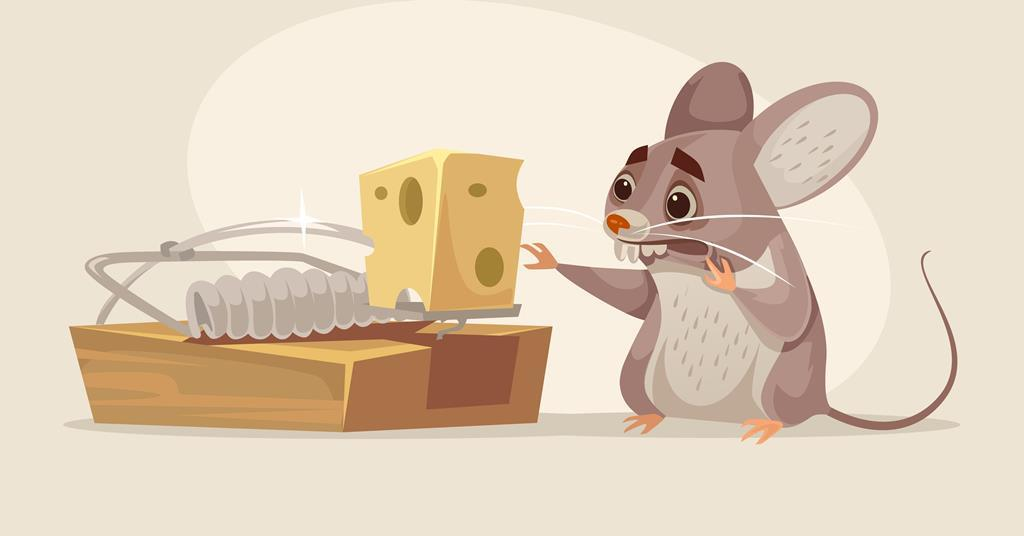 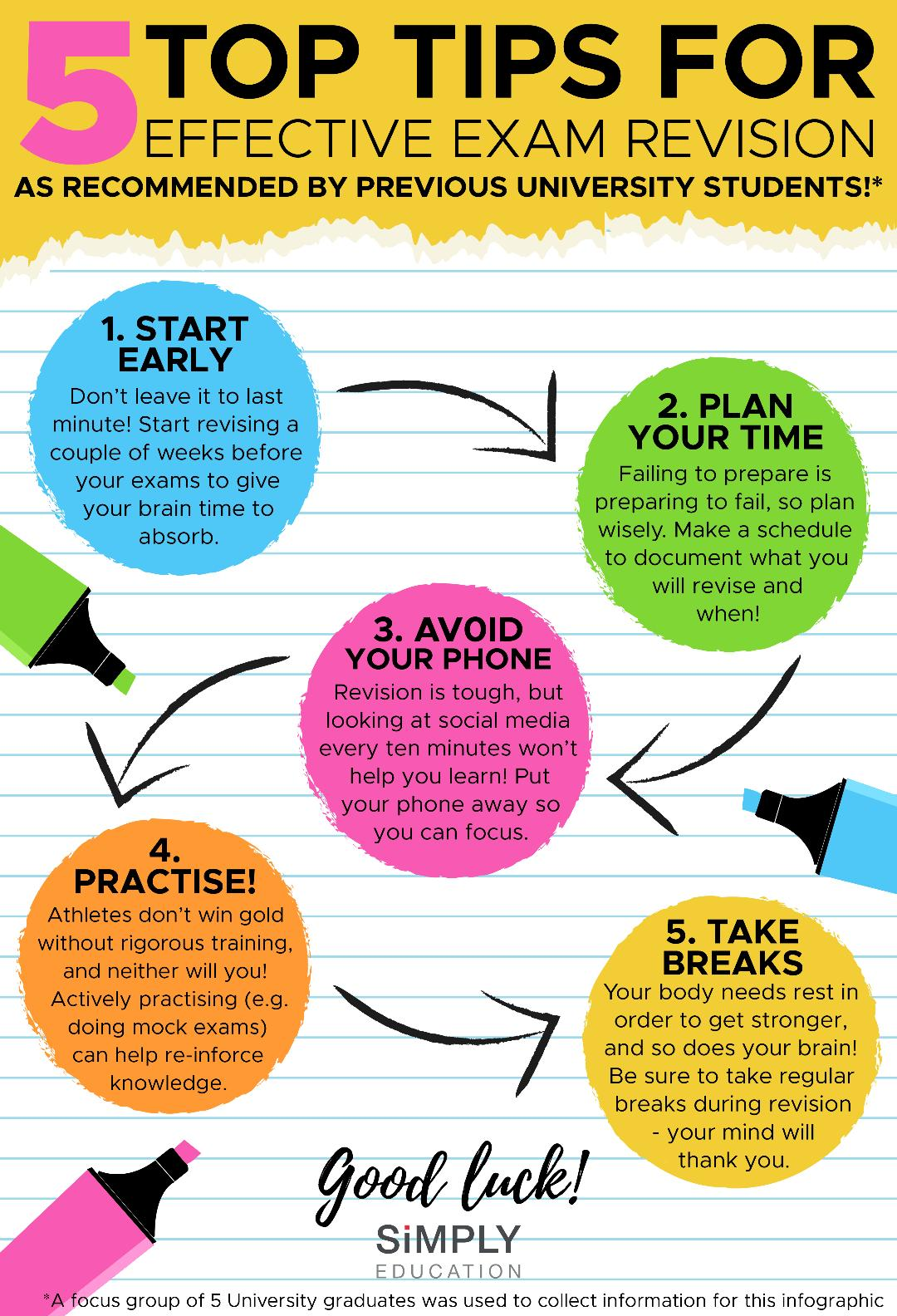